Globalizzazione politica
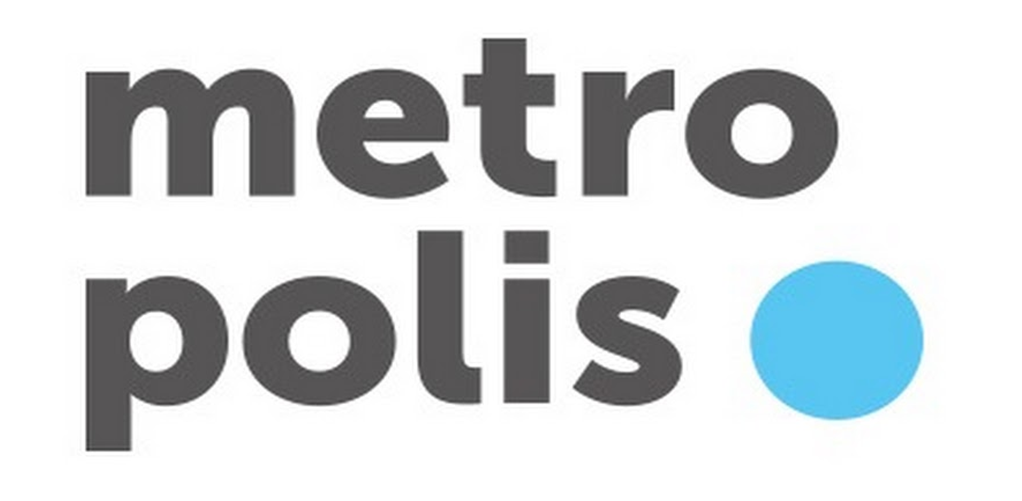 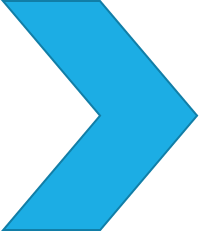 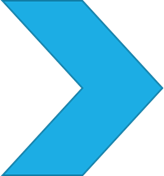 LIVELLO MUNICIPALE E PROVINCIALE
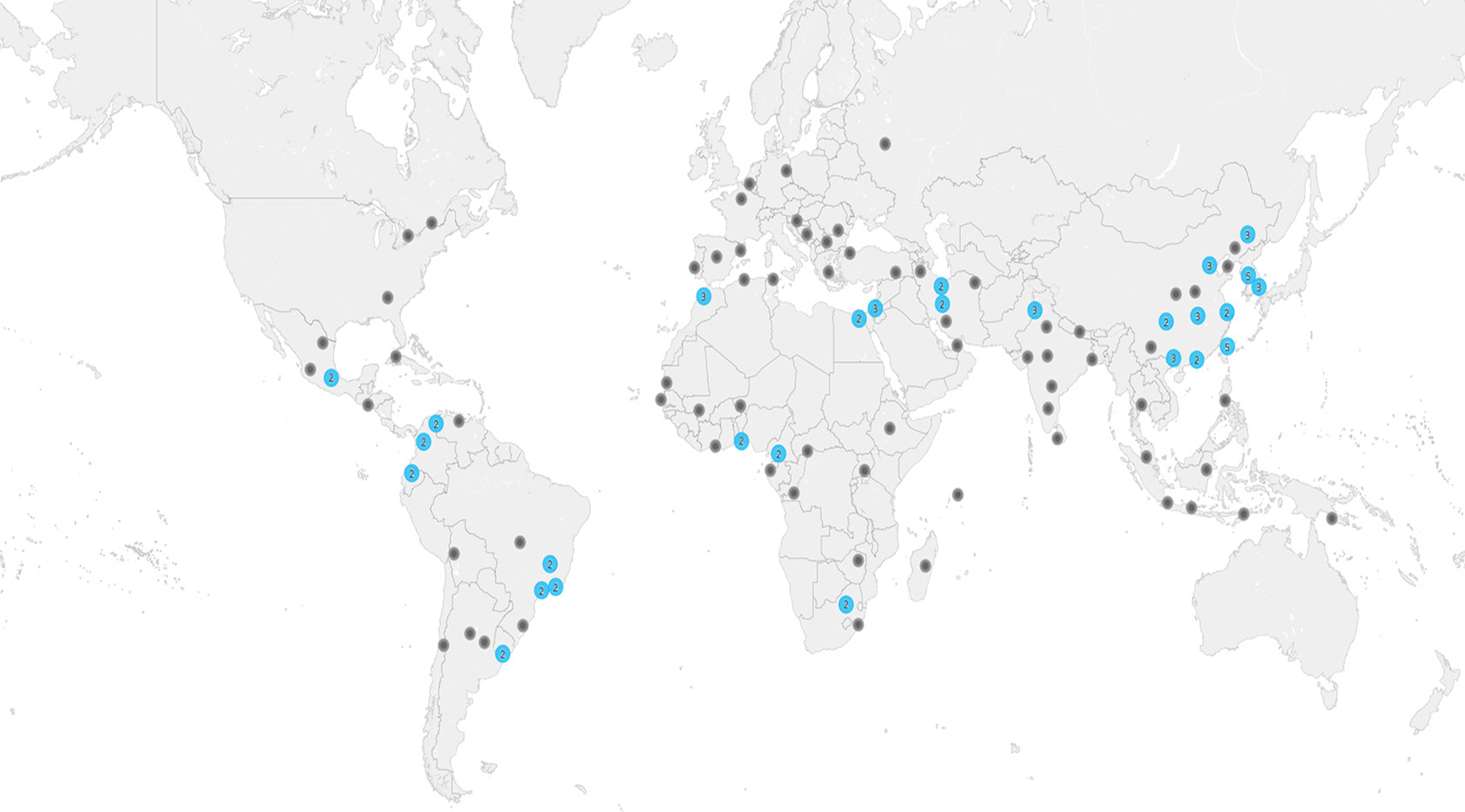 30 anni di storia
Principale associazione che riunisce i governi dei grandi agglomerati urbani del mondo
Quasi 140 membri
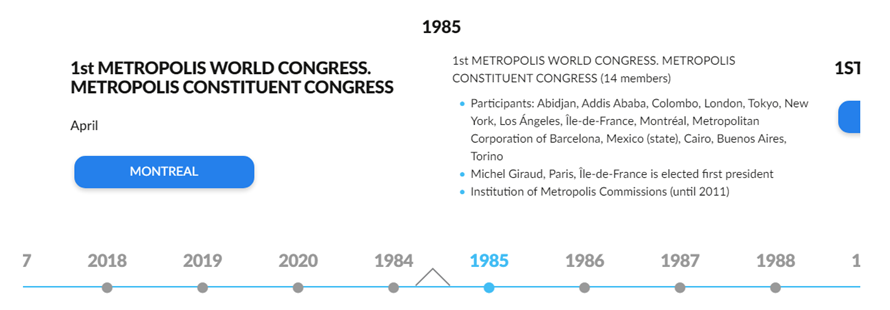 QUANDO?
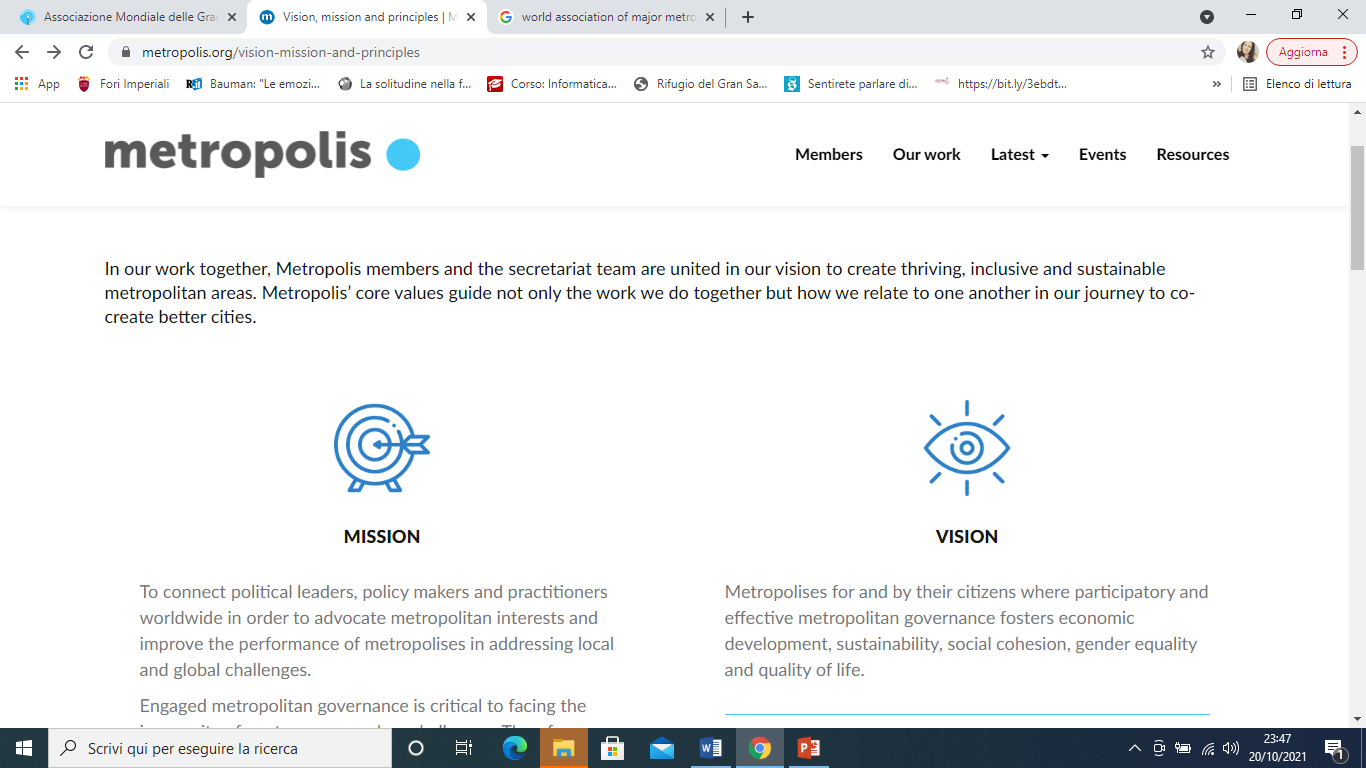 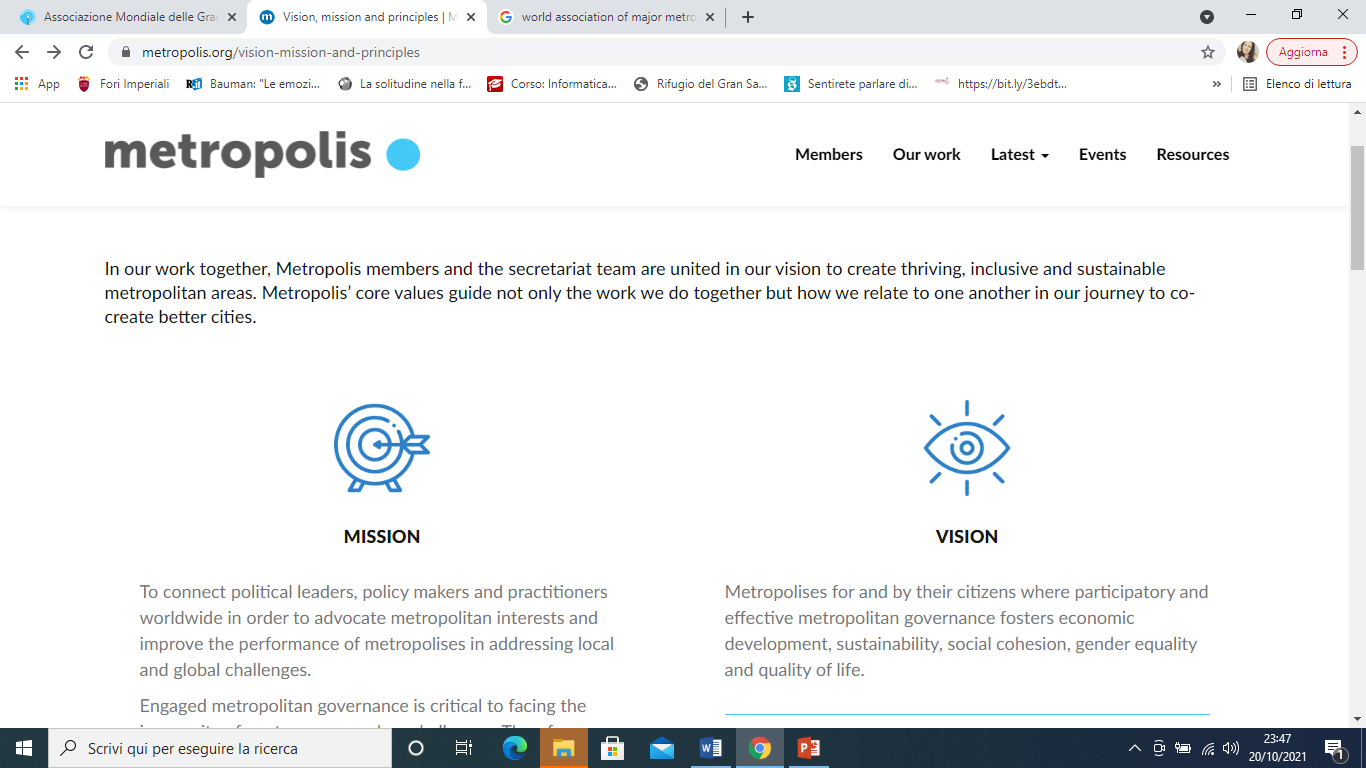 COME?
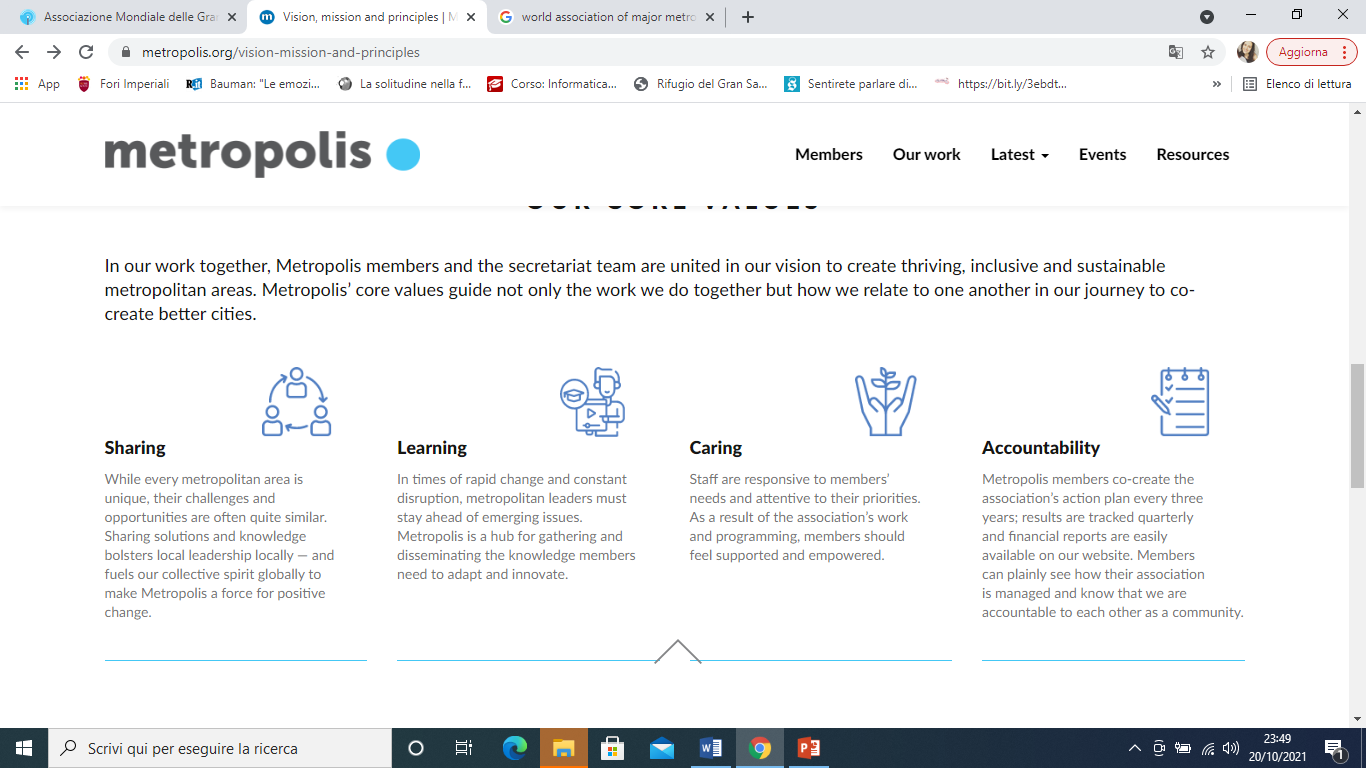